Анализ результатов регионального этапа Всероссийской олимпиады школьников  (английский, немецкий, французский, татарский, география, биология, экономика, экология, МХК, физическая культура, ОБЖ)
Подготовила: Басова Евгения Александровна, 
кандидат педагогических наук, 
методист Центра по работе с одаренными детьми, 
ТОГИРРО
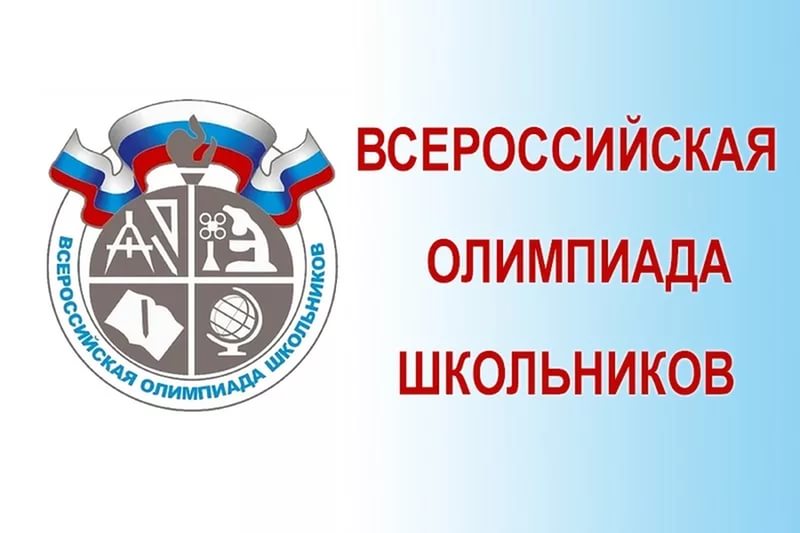 Организационный момент
1. Отчет, статья (произвольная форма, слайды) по теме «Работа с одаренными детьми»  для формирования сборника «От мотивации к развитию одаренности».
ev.al.basova@mail.ru  до 30 апреля

2. Доклад сетевых учителей Лаборатории социально-гуманитарных дисциплин	на Форум  «Актуальные стратегические направления в обучении русскому языку и литературе с одаренными детьми и талантливой молодежью» 
до 20 апреля
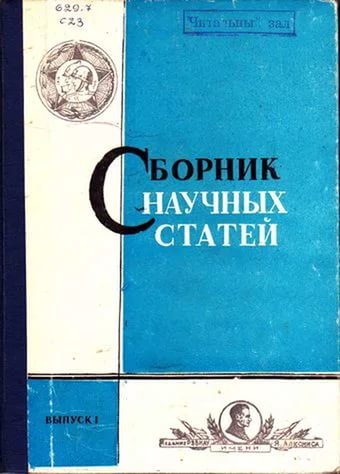 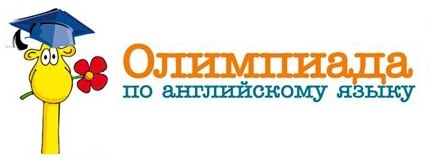 Региональный этап ВОШ по английскому языку в этом году включал в себя четыре конкурса, которые проходят в два тура. Конкурс понимания устного и письменного текста, лексико-грамматический тест, конкурс письменной речи представляют собой первый письменный тур. Второй тур включает в себя конкурс устной речи.
Интегрированный конкурс понимания устного и письменного текстов - 40 баллов максимум (за каждый правильный ответ дается 1 балл, всего 40 вопросов), лексико-грамматический тест - 40 баллов (за первое задание за каждый правильный ответ 2 балла, за правильный ответ с орфографическими ошибками 1 балл, за вторые два задания – 2 балла за каждый правильный ответ, всего 40 баллов) и конкурс письменной речи – 20 баллов (работы проверяются по Критериям оценивания). Итоговая максимальная сумма Первого этапа - 100 баллов. 
Конкурс устной речи был традиционно вынесен на второй тур и оценивался в 20 баллов максимум.
Для каждого участника олимпиады баллы, полученные за каждый конкурс, суммируются. Максимальная сумма баллов за все конкурсы составляет 120 баллов. При подведении итогов выстраивается единый рейтинг для участников 9-11 классов для определения победителя и призеров регионального этапа ВОШ по английскому языку. Победителем является тот участник, который набрал больше всех баллов.
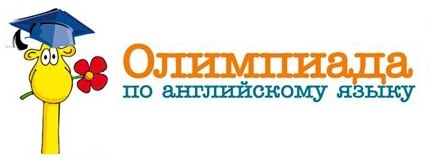 Общее количество учащихся, которые выполнили олимпиадные задания регионального этапа
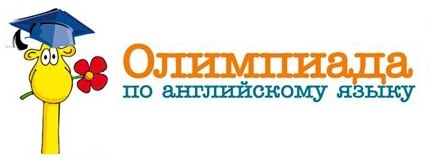 Содержание олимпиадных заданий направлено на проверку языковых навыков, умений и определения уровней владения социально-коммуникативной и межкультурной компетенциями. Умение решать коммуникативные задачи в процессе выполнения олимпиадных заданий проверяется во всех видах речевой деятельности, как в устной, так и письменной форме. Кроме того, задания олимпиадных конкурсов 2017г. основывались на умении учащихся не только проявить свое творчество, но и четко соблюдать предложенные инструкции, что соответствует как современным общеевропейским и общеобразовательным стандартам, так и принципу вариативности. Именно такой подход к содержанию заданий составителей материалов ВОШ, а также комбинация заданий различных уровней сложности в соответствии с общеевропейской шкалой, позволяет решить основную задачу олимпиады – выявление не только наиболее подготовленных по предмету учащихся, но и творчески одаренных.
Первый конкурс первого тура «Понимание устного и письменного текстов» включал в себя задания по аудированию и чтению. Они состояли из трех частей (всего 40 заданий). Сложность текстов соответствует уровню С1 по шкале Совета Европы. Жанр текстов – научно-популярный. Тематика текстов представляет интерес для учащихся данного возраста. Тексты подобраны по принципу тематического разнообразия; задания проверяют разные виды чтения, в конкурсе сочетаются задания разного типа.
В текстах содержалось до 2-3 % незнакомых слов, незнание которых не должно было препятствовать пониманию текста и выполнению заданий.
В целом участники регионального этапа продемонстрировали высокий уровень владения навыками и умениями работы с тестом, о чем свидетельствует высокий средний балл выполнения задания по всем трем классам.
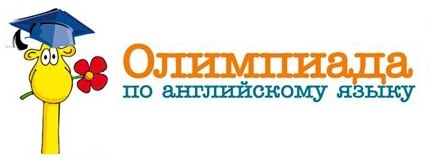 Второй конкурс первого тура включал в себя лексико-грамматический тест. 
Традиционно самыми сложными остаются задания конкурса письменной речи. В этом году участникам конкурса необходимо было написать отчет для клуба английского языка и дать рекомендации на основе предложенного графика посещений мероприятий школьниками, как увеличить посещаемость клуба. Данное задание рассчитано на выявление уровня компетенции учащихся в продуцировании текста определенной жанровой направленности. Диапазон допущенных участниками ошибок в тексте был достаточно широк. Остается частотной ошибка, связанная с употреблением артиклей в английском языке, согласованием времен, неверное употребление или отсутствие предлогов.
Распространенной ошибкой остается правильное разделение текста на абзацы и составление логически связанных высказываний. Логические коннекторы не всегда правильно используются.
Второй тур традиционно был представлен только конкурсом устной речи. Данный этап обычно ставит своей целью проверку навыков и умений в продуцировании монологической и диалогической речи. В текущем году было предложено составить устную мини-презентацию о проливах. В карточке для участников была четко поставлена коммуникативная задача со всеми необходимыми составляющими. Коммуникативная задача считалась полностью выполнена, если участник раскрывал все указанные пункты заданий по каждой фотографии из трех: местонахождение, история создания, интересные факты
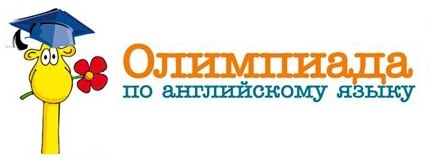 Рекомендации:
уделять больше внимания варьированию приемов аудирования и чтения в соответствии с поставленной коммуникативной задачей; 
формировать различные стратегии работы с устным и письменным текстом в зависимости от поставленной коммуникативной задачи и жанровой направленности текста;
уделять большее внимание вопросам сочетаемости лексических единиц, идиоматическим выражениям, фразеологизмам с различными тематическими компонентами;
развивать социокультурную компетенцию учащихся, разработать задания по страноведению;
учить видеть связь между лексикой и грамматикой и обращать внимание на то, как грамматическая конструкция влияет на выбор лексической единицы;
учить участников умению анализировать и редактировать собственные письменные работы в соответствии с поставленной коммуникативной задачей и предлагаемыми критериями оценивания;
формировать языковые компенсаторные умения,  развивать языковую догадку, учить извлекать общий смысл слова из контекста.
При подготовке учащихся к участию в олимпиадах различного уровня рекомендуется использовать ресурсы сайта rosolymp.ru, а также следующие пособия:
Серия «Пять колец». М.В. Вербицкая и др. Олимпиада  «Полиглот». Издательство «Просвещение»
Серия «Пять колец». С.Г. Тер-Минасова и др. Всероссийские олимпиады. Издательство «Просвещение»
К.С. Махмурян. Олимпиады для школьников для средней школы. Издательство «Титул»
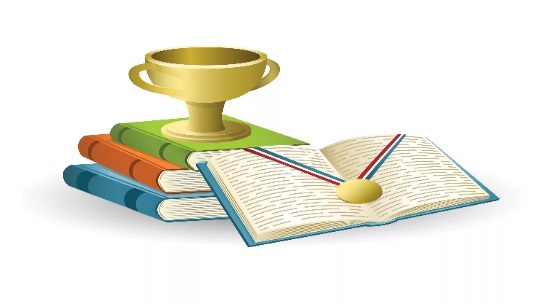 Немецкий язык
Задания были представлены единым комплектом для учащихся 9-11 классов. Письменная часть заданий направлена на выявление знаний и умений учащихся в таких аспектах владения иностранным языком, как аудирование, чтение, лексико-грамматическое задание, страноведение, письмо. Письменный тур был представлен 5 заданиями разного уровня сложности: от среднего до высокого. Текст в разделе «Чтение» был достаточно простым для понимания и соответственно все участники справились с заданиями на  50% и более.   Задание по страноведению также было несложным, тем более, что его тематика была известна заранее, и участники имели возможность подготовиться. 
Особенно трудным для большинства участников оказалось аудирование и лексико-грамматическое задание. В аудировании лучший результат 9 баллов из 15, худший – 2 балла. Что касается лексико-грамматического задания, то оно действительно сложное и не столько в содержательном плане, как в плане формата. В одном тексте необходимо одновременно осуществить поиск и подстановку слов из двух разных заданий. В разделе Письмо предлагалось написать продолжение истории. Восемь участников за это задание получили ноль баллов.
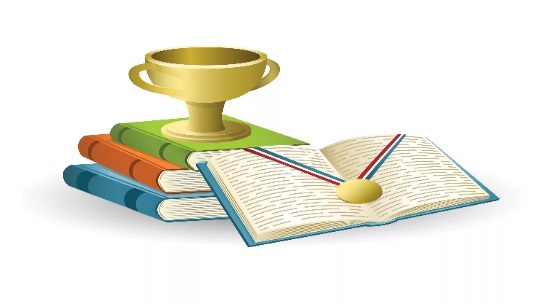 Общее количество учащихся, которые выполнили олимпиадные задания регионального этапа
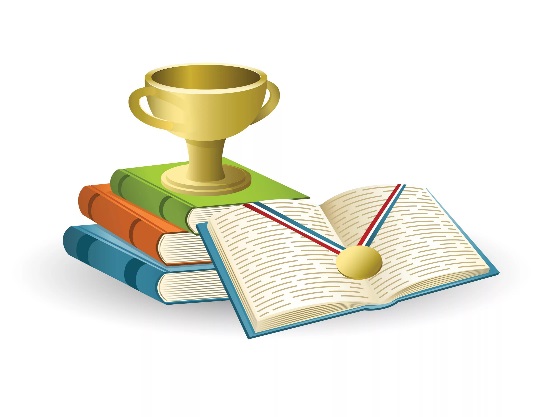 Рекомендации по немецкому языку
В текущем году количество участников увеличилось вдвое. Качество выполненных заданий осталось на прежнем уровне. 

слабая аргументация собственных высказываний; 
небольшой объем высказываний; 
односторонне раскрытие темы дискуссии; 
наличие фонетических, лексических и грамматических ошибок.
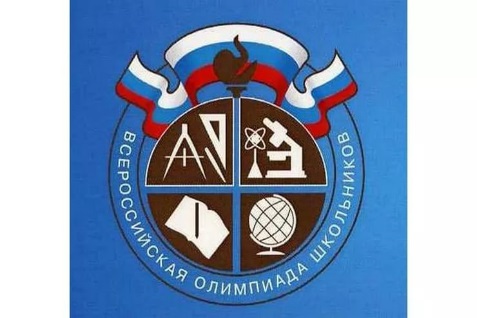 Характеристика олимпиадных заданий по французскому языку 

Лексико-грамматический  тест (на проверку языковой компетенции) необходимо было восстановить его связность, заменив пропуски  предложениями, извлечёнными из этого же текста и предложенными списком в случайном порядке.
Конкурс понимания устного текста (тест на рецептивный вид речевой деятельности) включал двукратное прослушивание аудиозаписи интервью, после чего участникам предлагались по содержанию аудиозаписи.
Конкурс понимания письменных текстов (тест на рецептивный вид речевой деятельности) содержал задания на общее понимание содержания, на синтез информации, на информативное сжатие текста.
Конкурс письменной речи (тест на продуктивный вид речевой деятельности) включал задание на создание текста, посвященного проблемам воспитания школьников и такого его элемента как система наказаний. 
Конкурс устной речи (тест на продуктивный вид речевой деятельности) включал беседу участника с членами жюри по теме документа-основы (высказывание или вопрос на актуальную тему).
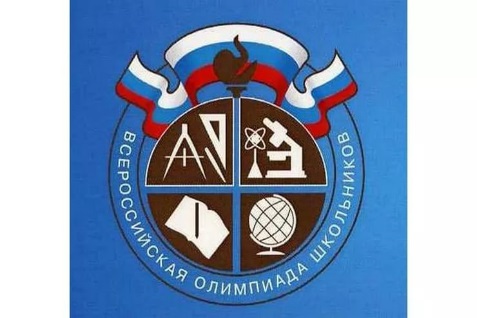 Общее количество учащихся, которые выполнили олимпиадные задания регионального этапа
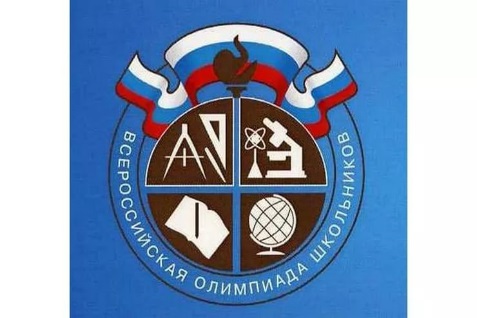 Типичные ошибки
- лексико-грамматический тест: плохое знание временных форм и спряжения глаголов; плохое знание управления глаголов, неверное употребление предлогов; слабые знания о формах артиклей и их употреблении; неточное знание лексических значений слов.
- понимание устного текста: трудности с пониманием общего содержания, деталях; невладение лексической, синтаксической и семантической синонимией; неумение извлекать из текста основную информацию; отсутствие навыка формулировать собственное высказывание.
- понимание письменных текстов: синтез информации, содержащейся в текстах одной тематики; неумение грамматически и лексически правильно строить собственное высказывание; неумение переформулировать высказывание; неполное понимание сути заданий из-за их лексического наполнения.
- конкурс письменной речи: слабое представление о структуре официального письма-запроса; неумение запросить дополнительную информацию; неточное знание лексического значения слов; большое количество орфографических ошибок.
- конкурс устной речи: неумение формулировать собственную точку зрения и аргументировано её защищать, приводить необходимые для этого примеры; непонимание того, о чём идёт речь; неумение поддерживать контакт с собеседником; некорректное с фонетической точки зрения оформление высказывания.
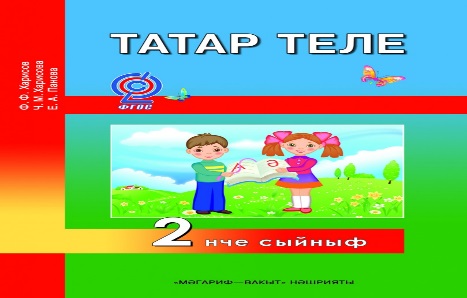 Татарский язык
Общее количество учащихся, которые выполнили олимпиадные задания регионального этапа
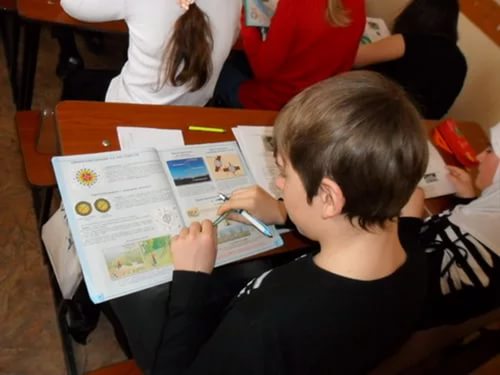 География
Олимпиада по географии традиционно проходила в два тура. В 1 туре (теоретическом) всем учащимся 9,10,11-ых классов предлагалось выполнить 5 заданий. Три задания из области физической географии и одно задание из области социально-экономической географии были общими для 9 и 10-11 классов.  Одно задание из области социально-экономической географии предлагалось для 9 класса по географии России, для 10-11 классов - по  географии   зарубежных стран. Второй (практический) тур был общим для всех участников и состоял из двух частей: 30 тестовых заданий (30 баллов) и 14 заданий по топографической карте (20 баллов).
Содержание заданий заметно усложнилось по сравнению с прошлым годом, хотя их общее количество суммарно по двум турам почти одинаково с прошлым годом.
Вопросов по формулировке заданий 1 тура у учащихся не возникало. Во втором туре  возникли вопросы в отношении использования линейки при работе по карте, п. 5.2. «Требований к проведению регионального этапа Всероссийской олимпиады школьников по ГЕОГРАФИИ в 2016/2017 учебном году», сказано, что «при ответе на задания первого и второго туров участникам Олимпиады разрешается использовать электронный калькулятор с простыми арифметическими функциями, линейку (угольник), авторучку и карандаши».
Некоторые задания этого года носят не определенно географический характер, а эколого-географический (3 и 4 задание 1 тура для 10-11 кл.), химико-географический (4 задание 1 тура для 9 кл.) и инженерный (11 и 14 задания 2 тура).
Биология
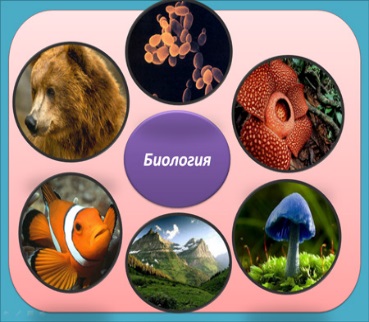 Общее количество учащихся, которые выполнили олимпиадные задания регионального этапа
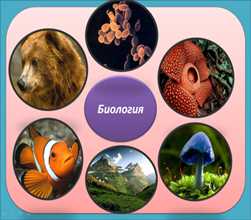 Большинство учащихся владеют фактическим материалом на уровне воспроизведения, но испытывают затруднения в заданиях на применение знаний в новых ситуациях, слабо владеют анализом, не умеют выявлять причинно-следственные связи.
Затруднения испытывали школьники при выполнении заданий практического тура: работа с микроскопом, с определителями, приготовление временных препаратов, с химическими методами и т.д. 

Рекомендации учителям – предметникам:
использовать дифференцированный подход в работе с мотивированными детьми, заранее начать работу по подготовке учащихся к олимпиаде,
при подготовке учащихся к олимпиаде учитывать: результаты и типичные ошибки при выполнении заданий предшествующих олимпиад, методические рекомендации центральных предметных комиссий, в том числе размещенных в Интернете.
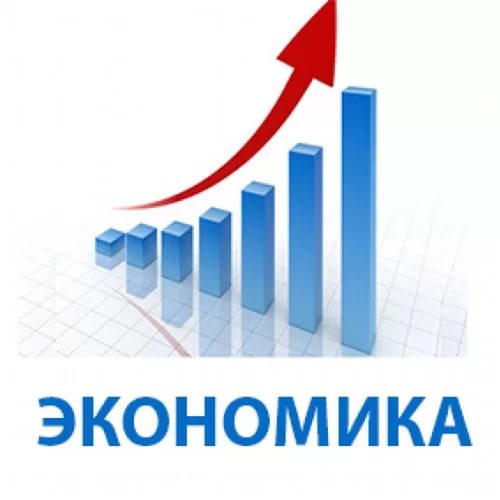 Экономика
Общее количество участников олимпиады снижается, что вполне объяснимо, поскольку данную дисциплину не является обязательной для изучения в школе, а предлагаемые задания достаточно сложные и не представляется возможным их решение без специальной подготовки. Но следует отметить, что задания второго тура в этом году немного проще прошлогодних, немного повторяют задания предыдущих лет.
В целом следует отметить, что задания за 2016-2017 год стали проще и соответствуют заявленной методической комиссией программе.  Но уровень выполнения заданий участниками ниже, чем в прошлом году.
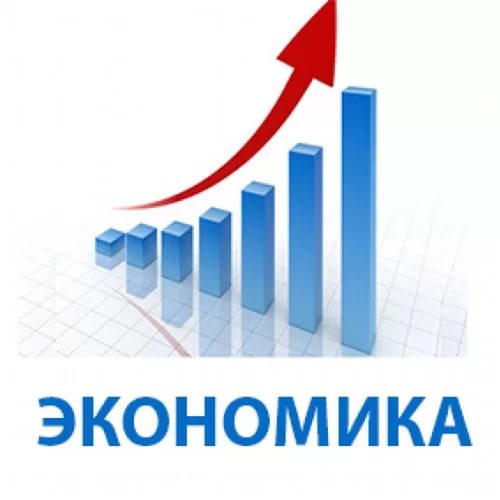 В олимпиаде были представлены вопросы по микро и макроэкономике, по следующим темам:
1.Экономическая система и принципы ее функционирования. 
2. Спрос и предложение. Рыночное равновесие.
3. Издержки фирмы. 
4. Совершенная конкуренция и монополия. 
5. Распределение доходов в обществе. Кривая Лоренца.
6.Рынок факторов производства.
7. Система национальных счетов. 
8. Макроэкономическая нестабильность: инфляции и безработица.
Задания первого тура включают в себя четыре раздела: три вида тестовых вопросов и небольшие задачи. 
Задания второго тура это 4 задачи на нахождение альтернативных издержек и построение КПВ, задача на нахождение показателей системы национальных счетов, на расчет общих затрат и прибыли компании при разных режимах налогообложения компании.
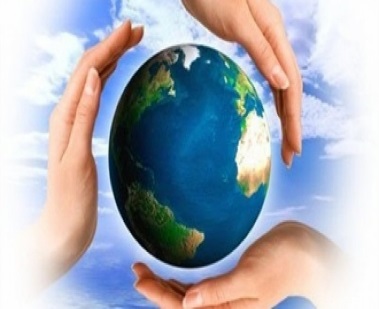 Экология
Участники в категории 9 класс показали низкий средний балл (менее 50% от максимального балла) в 15 заданиях из 17. Это говорит о том, что участники имеют слабые знания о следующем: «популяционная экология», скорость образования биомассы в экосистеме, проникновение жизни в литосферу, связь экологии и экономики, использование традиционных источников энергии, таких как, нефть и природный газ и их связь с проблемами изменения климата, гелиоэнергетика и ветроэнергетика и решение проблем, связанных с климатическими изменениями, энергоэффективность и энергосбережение, сохранение лесов для предотвращения изменения климата, ООПТ и ее значение для человека, причины и факторы биологического разнообразия биосферы, разнообразие экосистемы и биосферы в целом, ООПТ на территории города, устойчивое развитие и зеленая экономика.
Участники в категории 10 класс показали низкий средний балл (менее 50% от максимального балла) в 4 заданиях из 19. Это говорит о том, что участники имеют слабые знания о следующем: экосистемы (биогеоценозы), основные свойства экосистем, биосфе­ра как глобальная экосистема. 
Участники в категории 11 класс показали низкий средний балл (менее 50% от максимального балла) в 9 заданиях из 19. Это говорит о том, что участники имеют слабые знания о следующем: аутэкология (или экология организмов), основные свойства экосистем, скорость образования биомассы в экосистеме, энергоэффективность и энергосбережение, ООПТ, биосфе­ра как глобальная экосистема.
Общее количество учащихся, которые выполнили олимпиадные задания регионального этапа
Рекомендации по МХК
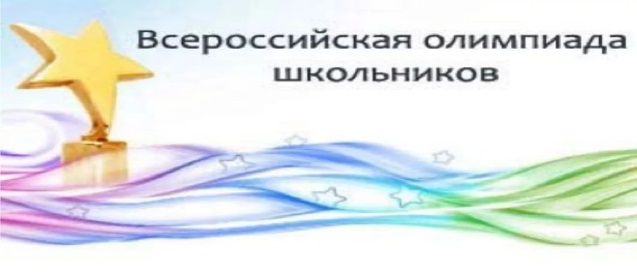 Практиковать  использование на уроках и во внеурочное время творческих заданий, включающих аналитические приемы: (классификацию, систематизацию, соотнесение)
Разработать систему проверки знаний по обязательному минимуму хрестоматийных отечественных и зарубежных художественных произведений, используя зачеты, тесты, задания на визуальное узнавание и по описанию. 
Активизировать работу с терминами на каждом уроке.
Активизировать работу по развитию эмоционального восприятия произведений искусства.
При проведении вводных уроков необходимо давать развернутую панораму культуры и искусства определенной эпохи, показывать разнообразие и взаимосвязь культур, стилей, акцентируя внимание учащихся на роль ярких представителей различных видов искусства. 
Совершенствовать работу с учащимися по методике обучения письменной речи, в частности, эссе.
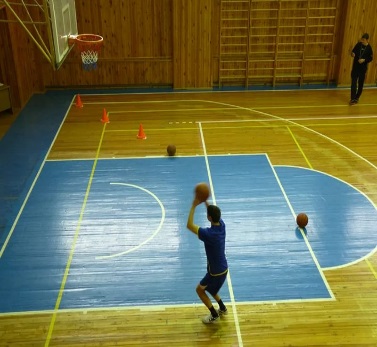 Рекомендации по предметам: ОБЖ, физкультура
Уделить внимание расширению кругозора участников по дисциплинам входящим в курс ОБЖ.
При подготовке организовать взаимодействие с представителями силовых структур и спасательных формирований, прежде всего для развития понятийного аппарата.
Обратить внимание на правильность и алгоритм подхода к ответам на тестовые задания.
Сделать упор на проработке поведенческого алгоритма на практических заданиях, а не акцентироваться непосредственно на выполнении условий задания.
Подготовленность участников олимпиады к теоретическому туру по физической культуре находится на низком уровне.
Физическая подготовленность по результатам легкой атлетики у 50% участников на уровне выше среднего, у 30% - средний уровень и у 20% ниже среднего.
Спасибо за внимание!
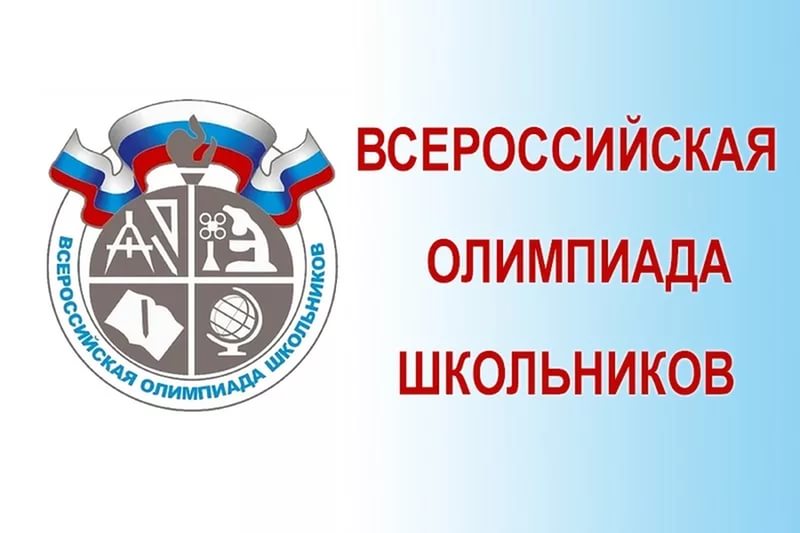 Подготовила: Басова Евгения Александровна, 
кандидат педагогических наук, 
методист Центра по работе с одаренными детьми, 
ТОГИРРО, 
ev.al.basova@mail.ru